Инструкция
по подаче на портале Госуслуг заявления на получение услуги
«Компенсация части родительской платы, взимаемой с родителей, за присмотр и уход за детьми»
1.  Для получения услуги «Компенсация платы, взимаемой с родителей, за присмотр и уход за детьми» (далее - Услуга)на портале Федеральной государственной информационной системы «Единый портал государственных и муниципальных услуг (функций)» необходимо найти данную Услугу в поиске:
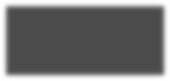 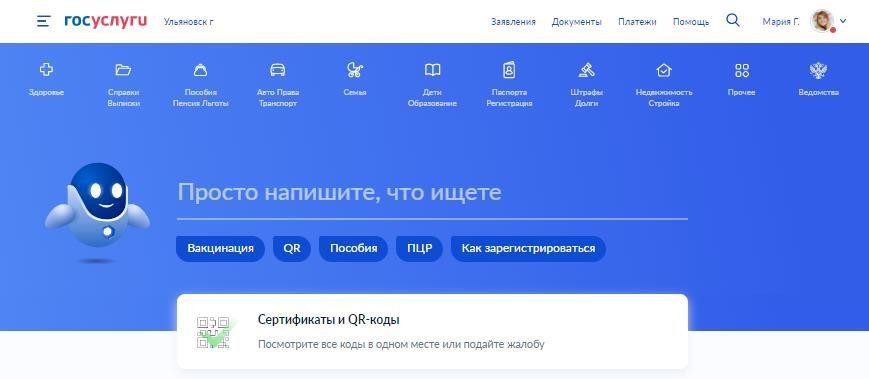 2.	В поиске можно ввести «уход за детьми» или «компенсация платы» и выбрать из предложенного списка Услугу:
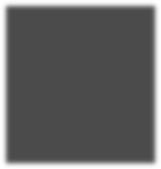 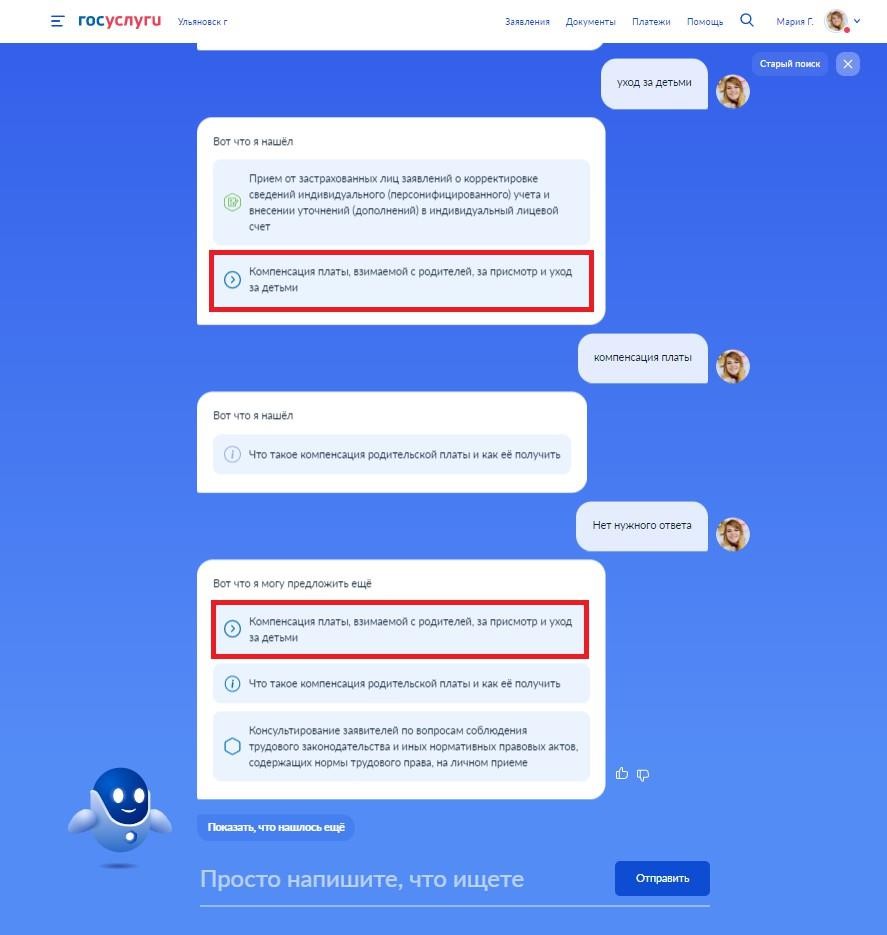 3.	Краткая информация отобразится в описании Услуги. Нажимаем «Начать»:
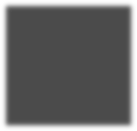 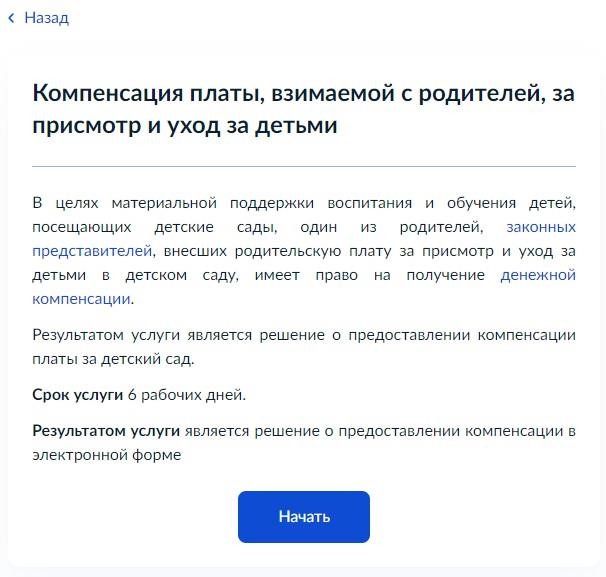 4.	Выбираем категорию заявителя:
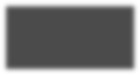 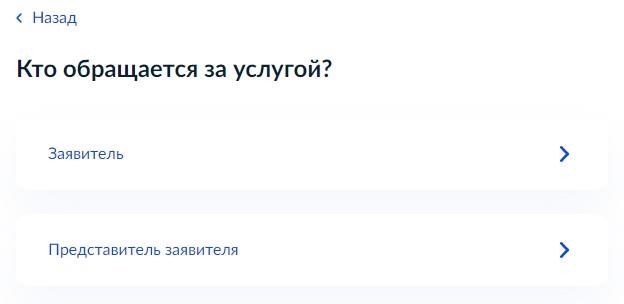 5.   Проверяем данные, подгруженные из личного кабинета заявителя. При несоответствии каких-либо данных нажимаем кнопку «Изменить», переходим в свой личный кабинет  и меняем необходимые данные. Если данные указаны верно, нажимаем кнопку «Верно»:
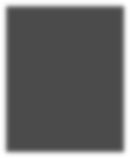 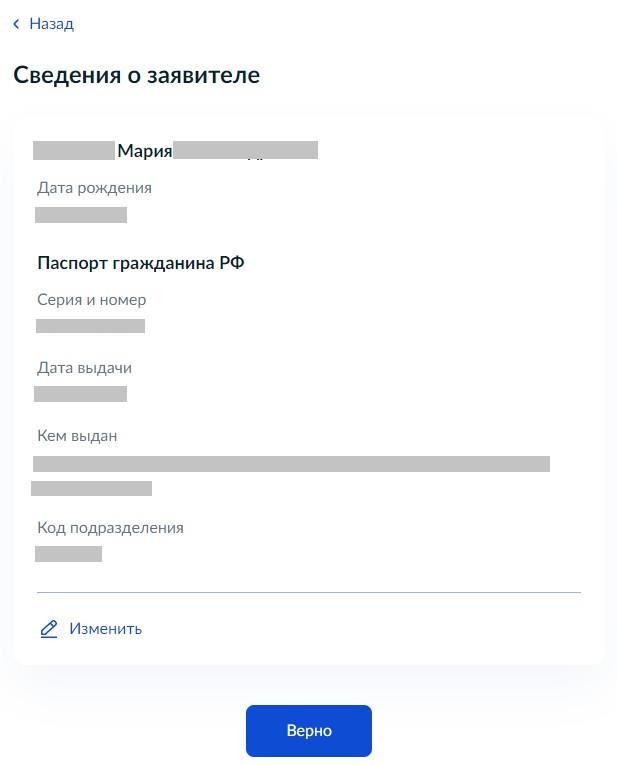 6. Проверяем свой контактный номер телефона и почту. При необходимости переходим в свой личный кабинет и меняем номер телефона на актуальный. Если номер телефона указан верно, нажимаем «Верно»:
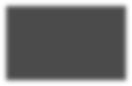 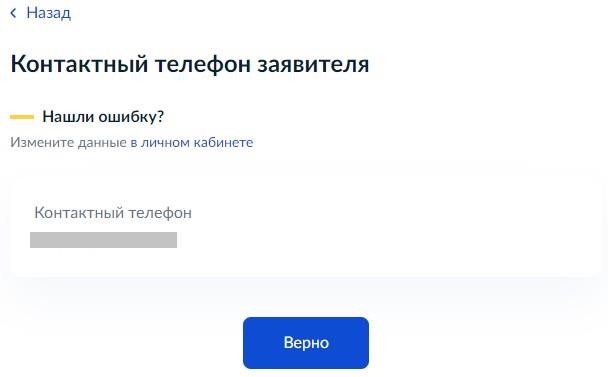 7.	Таким же образом проверяем далее адрес электронной почты. Если почта указана верно, нажимаем «Верно»:
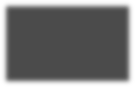 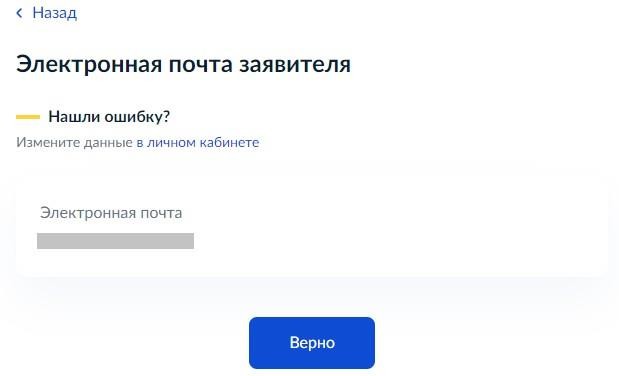 8.	Проверяем адрес места регистрации заявителя и фактический адрес проживания заявителя. Если информация, подгруженная из личного кабинета, корректна, нажимаем
«Верно»:
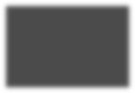 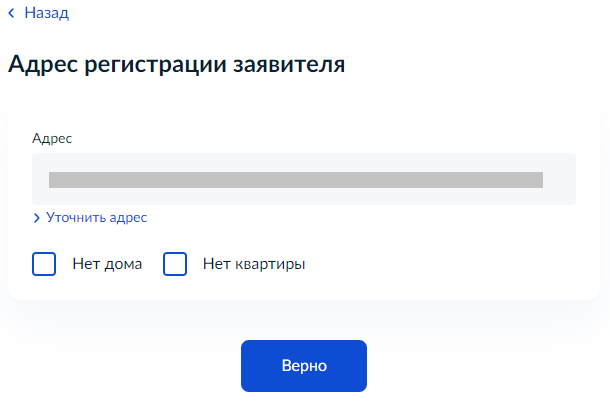 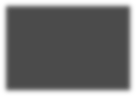 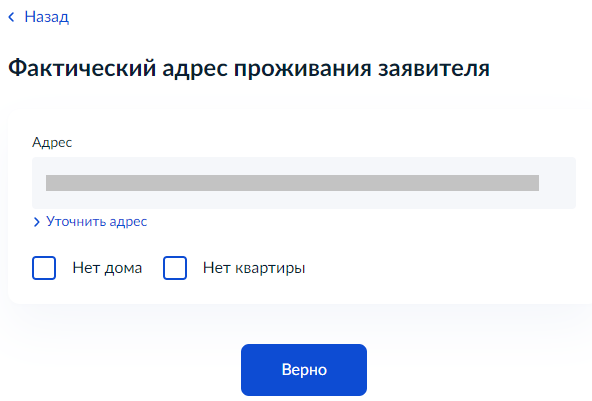 9.   Далее проверяем сведения о ребёнке. Необходимо указать данные всех детей, входящих в состав семьи, в том числе детей в возрасте до 23 лет, обучающихся по очной форме обучения (за исключением детей, достигших возраста 18 лет, находившихся под попечительством):
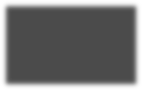 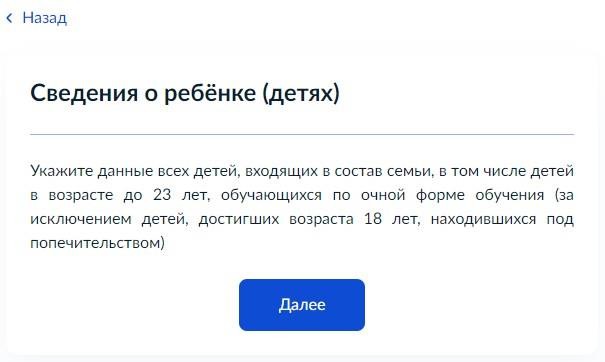 10.	Выбираем из списка ребёнка, сведения о котором содержатся в Вашем личном кабинете:
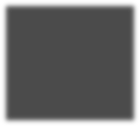 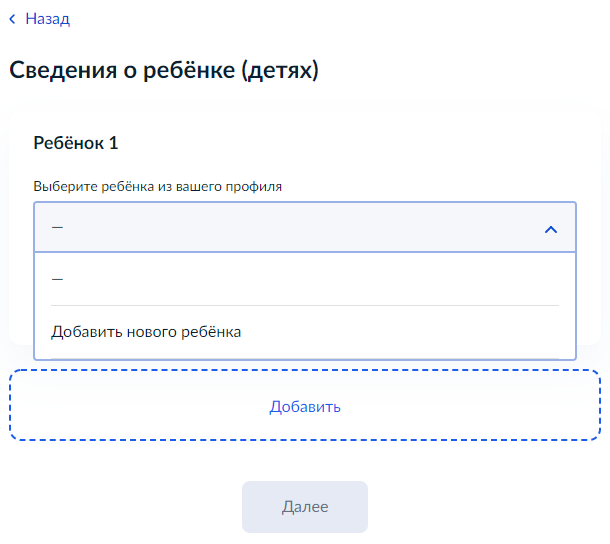 Если сведения о ребёнке отсутствуют, вносим их вручную, нажав в списке «Добавить нового ребенка». Заполняем все указанные поля:
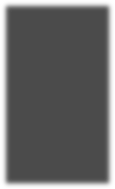 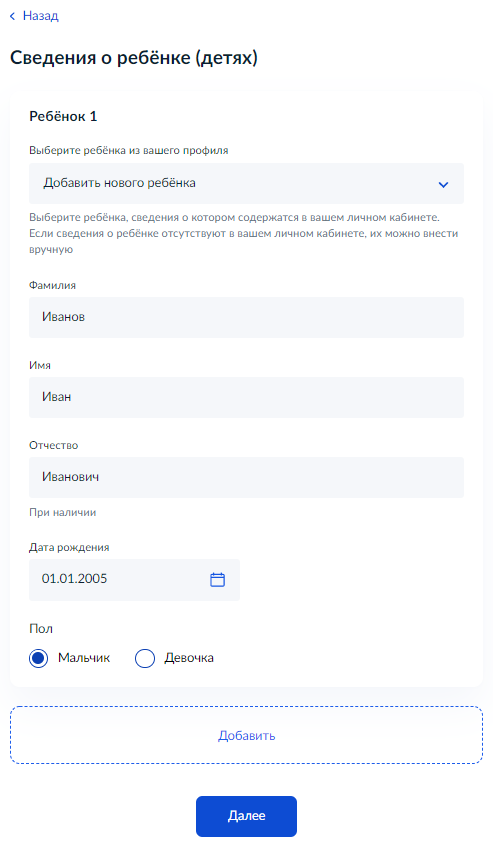 Если детей несколько – после заполнения всех полей сведениями о первом ребенке нажимаем
«Добавить» и при отсутствии ребенка в выпадающем списке нажимаем «Добавить нового ребенка». После заполнения сведений о всех своих детях нажимаем кнопку «Далее».


11.	Вводим номер СНИЛСа указанного ребенка и нажимаем «Далее»:
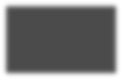 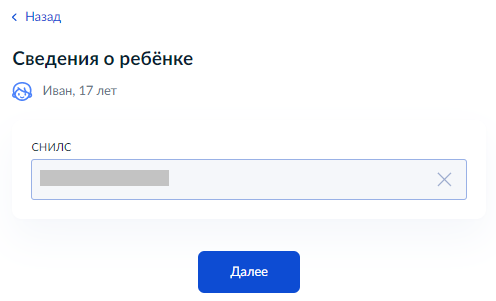 12.	Вводим реквизиты актовой записи о рождении ребенка и нажимаем «Далее»:
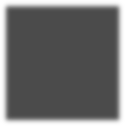 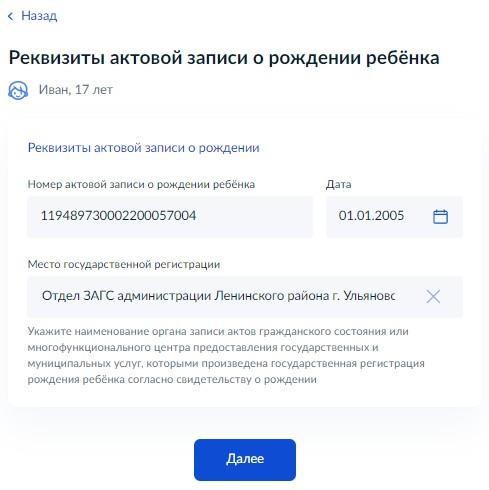 13. Ставим галочку в строке «Прошу предоставить компенсацию на этого ребенка» и прописываем название детского сада, который посещает ребенок и нажимаем «Далее»:
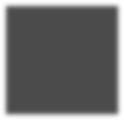 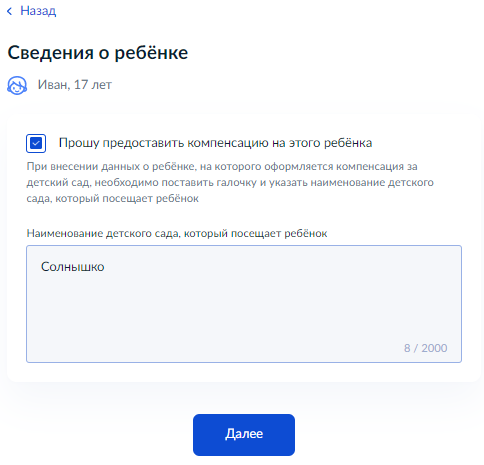 Домовёнок
14.	Выбираем,	кем  является	заявитель	для	ребенка	–	родителем (попечителем):
или	опекуном
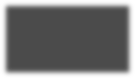 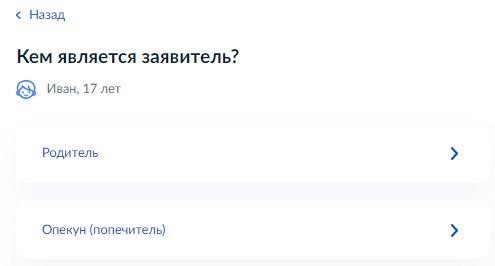 15.	Выбираем, соответствует ли фамилия родителя фамилии ребенка:
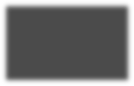 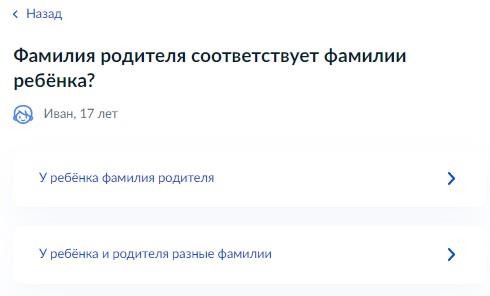 16.	Далее заполняем информацию о втором ребёнке аналогично пунктам 11-15 настоящей инструкции.
17.	Выбираем способ получения компенсации – через банк или почтовое отделение:
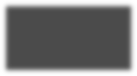 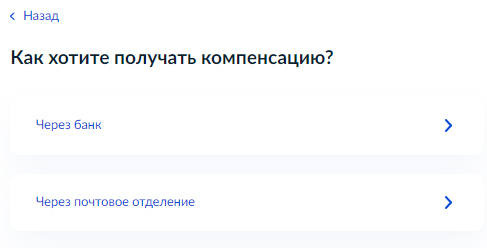 18.	В	случае	выбора	банка	способом банковские реквизиты для получения компенсации:
получения
компенсации
вводим
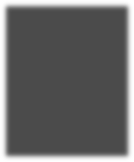 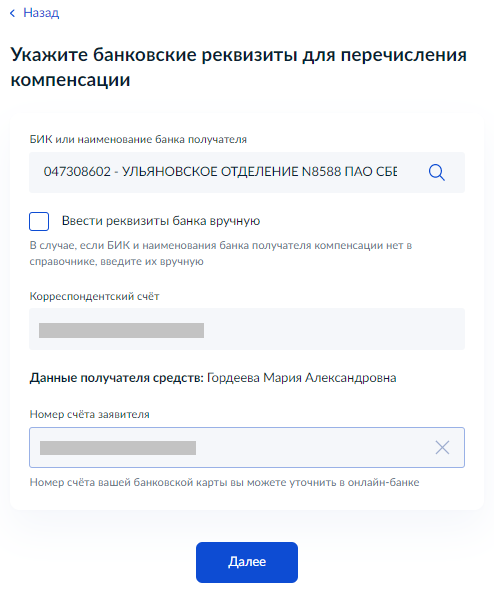 19. Выбираем уполномоченный орган, предоставляющий услугу по месту нахождения детского сада, на карте или в поиске слева и нажимаем «Выбрать»:
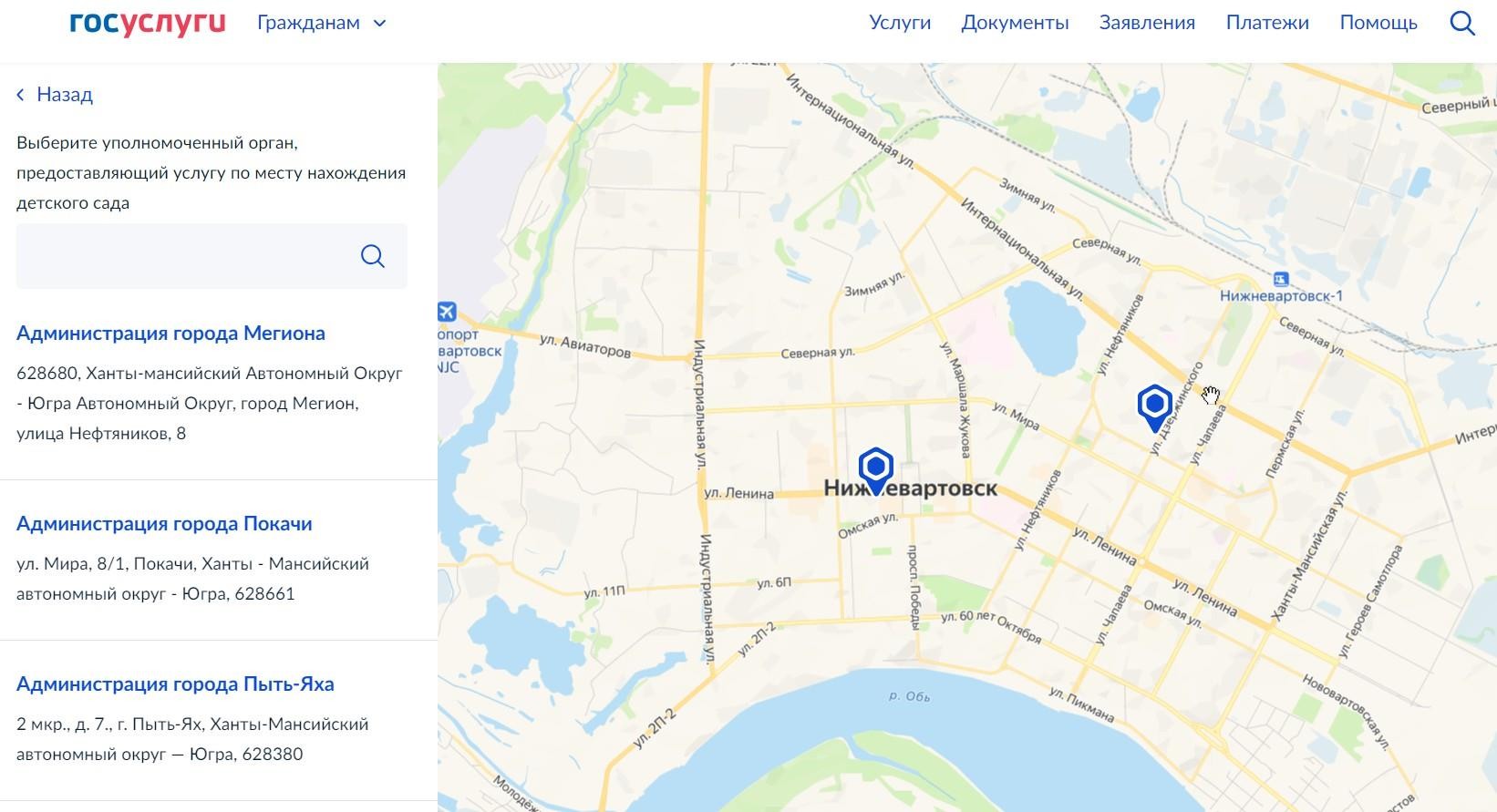 20. Выбираем  способ  получения  результата.  Результат  услуги  будет  доступен  в электронном виде в Вашем личном кабинете, но, если Вам необходим дополнительно результат на бумажном носителе, ставим соответствующую галку и выбираем МФЦ или уполномоченный орган. Нажимаем кнопку «Подать заявление»:
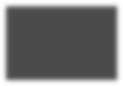 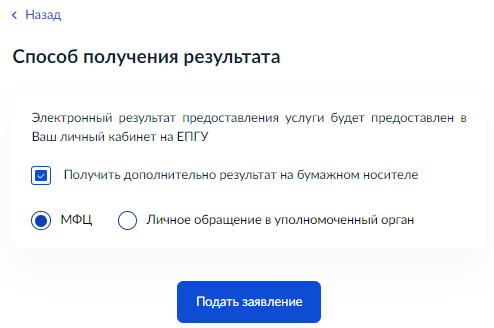 Готово! Заявление отправлено в ведомство!